1
WELCOME TO NICE DENIM MILLS LIMITED
DMD & CEO : NUR-E-YASMIN FATIMA
www.nice-denim.com
TABLE OF CONTENTS
2
INTRODUCTION
01
Before starting our presentation
ABOUT US
02
What we do
OUR PRODUCTS
03
Our all products
SUSTAINABILITY'S  & COMPLIANCE
04
Our environmental regulations
CAPACITY & MACHINERIES
05
Our products division
CONTACT US
06
Keep in touch
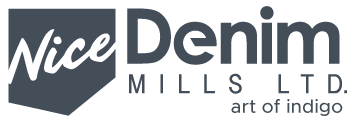 WE ARE WORLD CLASS
DENIM FABRIC MANUFACTURER
6 million yards of denim production monthly
Fabric composition of 100% cotton, cotton poly spandex, tencel denim, pure and blended viscose etc.
Latest Ozone machinery integrated into our Commercial Production
World class ETP Plant Facility
Environmentally compliant
CSR
PRODUCTS
4
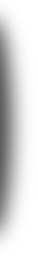 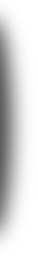 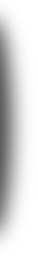 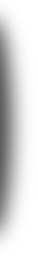 RAW DENIM
PRINTED DENIM
BI–STRETCH
ECRU DENIM
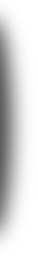 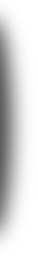 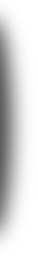 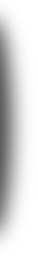 SLUB DENIM
ORGANIC DENIM
POLY COTTON
MARBLE DENIM
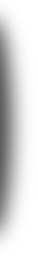 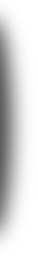 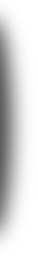 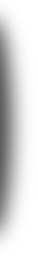 DOBBY DENIM
COMFORT STRETCH
COTTON SERGE
COLORED DENIM
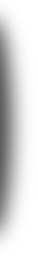 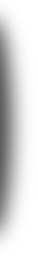 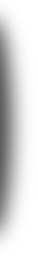 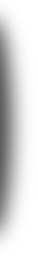 SUPER STRETCH
VISCOS DENIM
BULL DENIM
CHAMBRAY DENIM
www.nice-denim.com
BUYERS
5
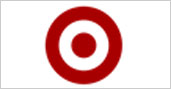 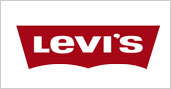 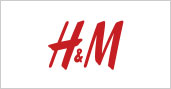 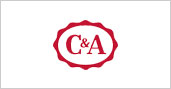 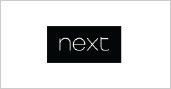 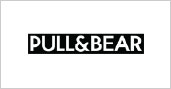 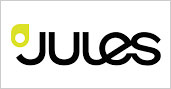 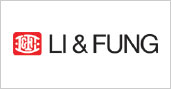 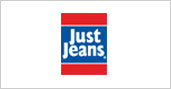 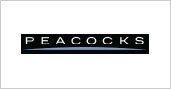 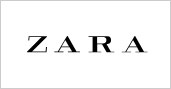 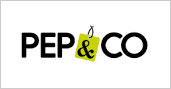 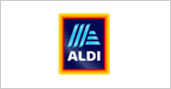 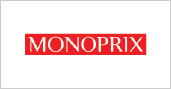 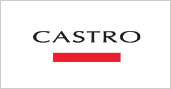 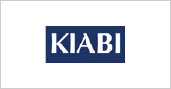 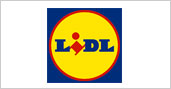 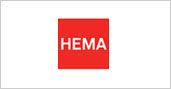 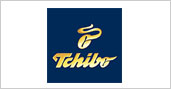 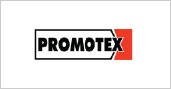 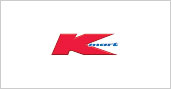 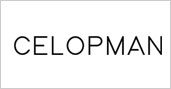 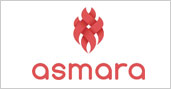 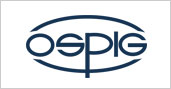 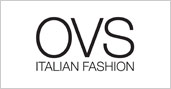 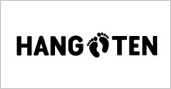 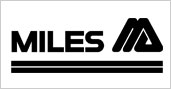 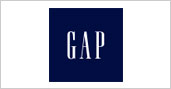 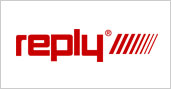 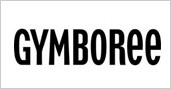 www.nice-denim.com
SUSTAINABILITY'S  & COMPLIANCE
ETP PLANT
The Effluent Treatment Plant Process facility in our factory allows us to do
our part in creating a more 
sustainable and safer denim
production plant.  Our plant
Drastically reduces and treats
chemical and water waste from
our factories and allows
reusable water to be used
again and discharged
safely back into
the natural
systems.
SUSTAINABILITY'S  & COMPLIANCE
SUSTAINABILITY
NICE Denims adheres to worldwide environmental regulations. We believe in creating not only a better marketplace for our denim, but also better developed denim processes and products that ultimately save the environment and set a leading example for efficient and environmentally friendly manufacturing.
CSR
PRAYER ROOM
EMPLOYEE CHILD CARE
DINING FACILITY
HYGIENIC & GOOD QUALITY FOOD
MEDICAL CENTER & AMBULANCE
ATM BOOTH QUICK BANKING FACILITIES
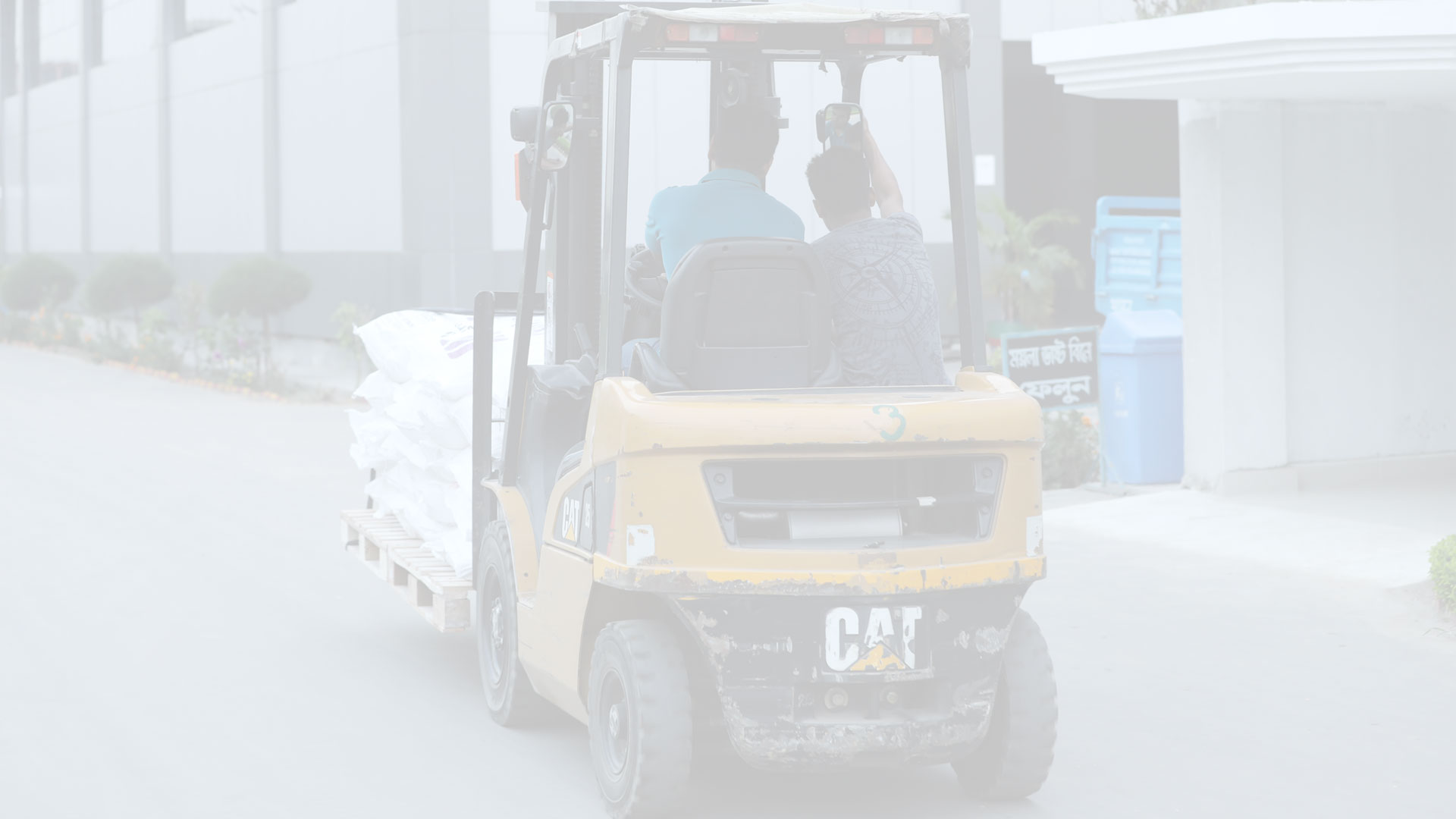 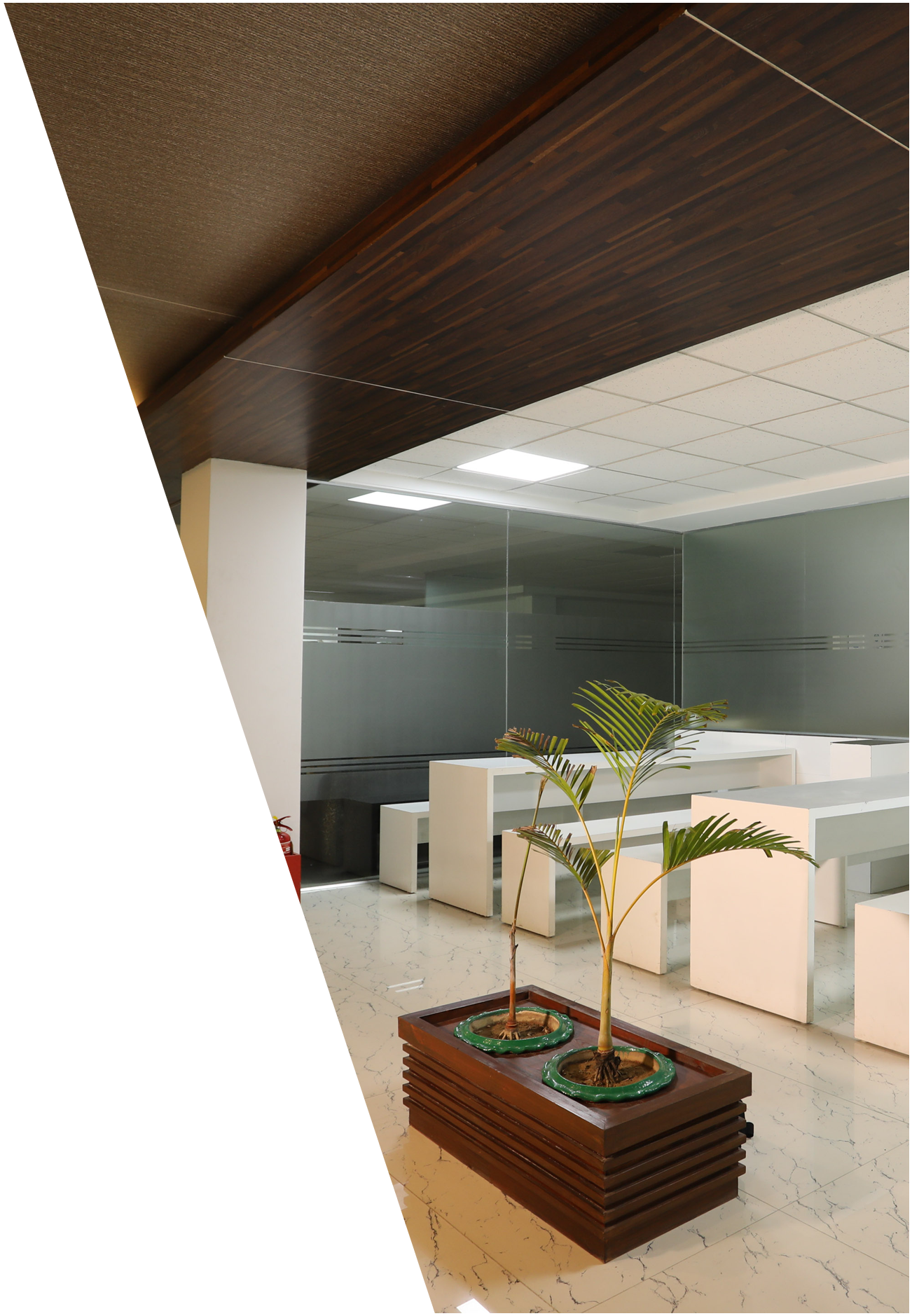 WORKER FACILITIES
All rooms are equipped for emergency evacuation
Proper lighting and ventilation for all workers and staff
Health facilities are provided with qualified & experienced physicians
Proper sanitation and hygiene for male and female workers
We have provided water filters so that workers may access drinking
water in multiple locations across the factory
30 first aid kits with proper equipment is provided
Fire pump and fire fighting equipment as per the Bangladesh Fire Service
& Civil Defense regulations are fully installed and functioning with
maintenance at our composite complex.
Our facility has a water reserve capacity of 100,000 Liters.
QUALITY ASSURANCE
NICE Denims operates under Top Quality Assurance Systems accepted internationally, and employs the American 4.0-point demerit inspection system to ensure 100% quality inspection.  Our certifications include:
American Standards Textile Materials
GOTS & OCS Certification
OEKO-TEX Certification
ISO Standards
American Association of Textile Chemists and Colorists
CERTIFICATION
11
NICE Denims complies to the highest and strictest quality and compliance of denim manufacturing in the global market. Our assurance for high grade denim tested and made to conform to a class of sustainable consumer denim is reflected by our certifications. Our internal processes, teams and products are rigorously subjected to tests for quality control while maintaining a culture of safe, efficient and compliant work ethics that respect industrial, labor and environmental regulations.
RESEARCH & DEVELOPMENT
12
Our Research and Development (R&D) procedures enables us to explore new opportunities with buyers by the most advanced fabric development with the latest washing and finishing techniques. Our R&D includes a sampling unit which hosts garment and leg panel samples and prototypes which are at the helm of NICE Denim’s vision for the future. Our design team exclusively generated applications, suggestions ranging from styling silhouettes to different finishes. 

OUR LABORATORY IS ACCREDITED BY H&M.
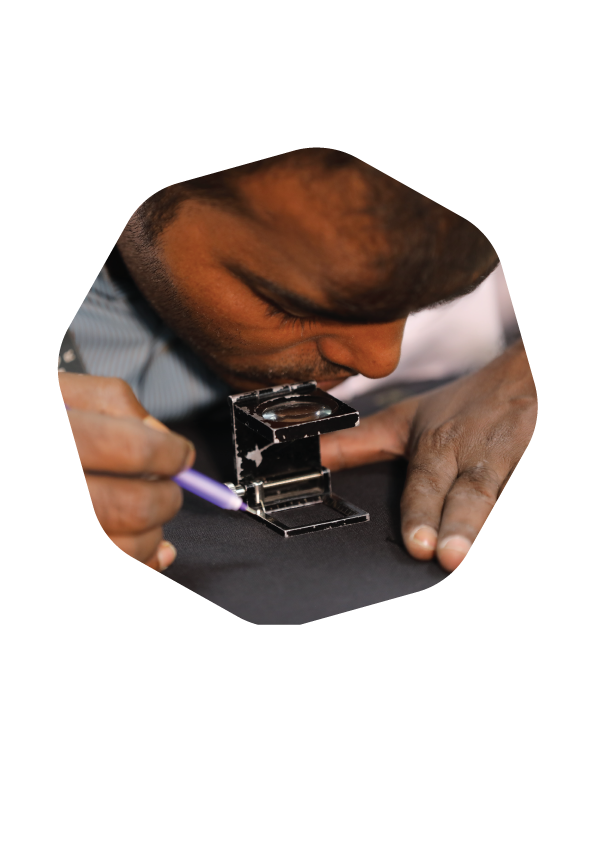 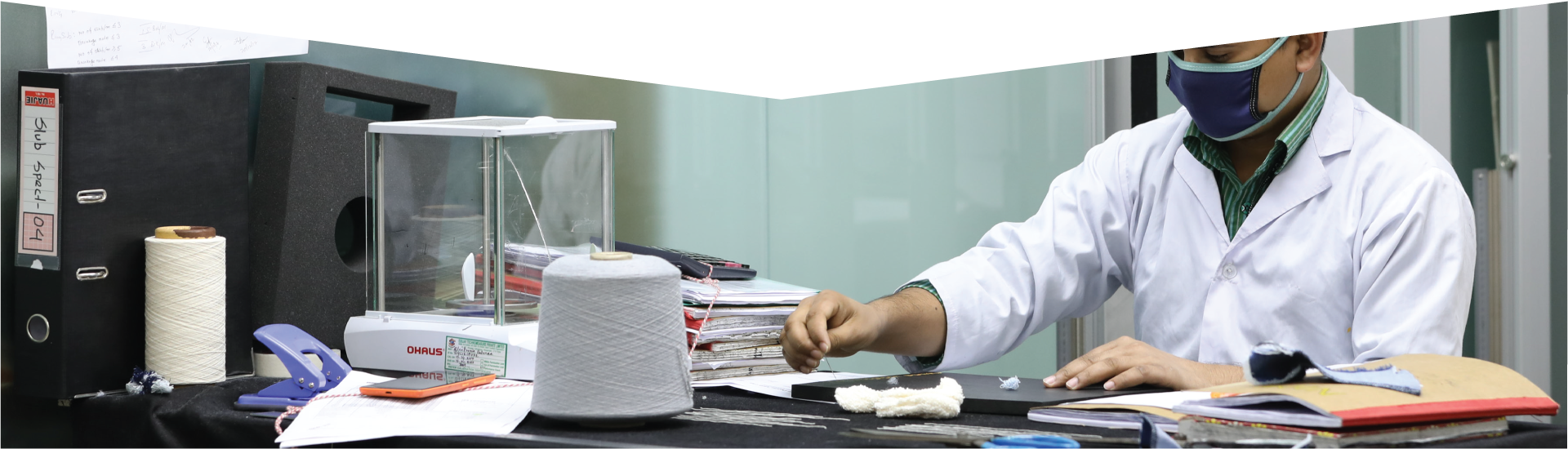 PHOTO FROM
RESEARCH & DEVELOPMENT
CAPACITY & MACHINERIES
14
WE ARE INTRODUCING COMMERCIAL PRODUCTION WITH G 2 DYNAMIC EDGE 235 OXYGEN FINISH
SUSTAINABLE PROCESS
LESS WATER BETTER PERFORMANCE.
IMPROVE FABRIC PROCESS
SHORTER & FASTER.
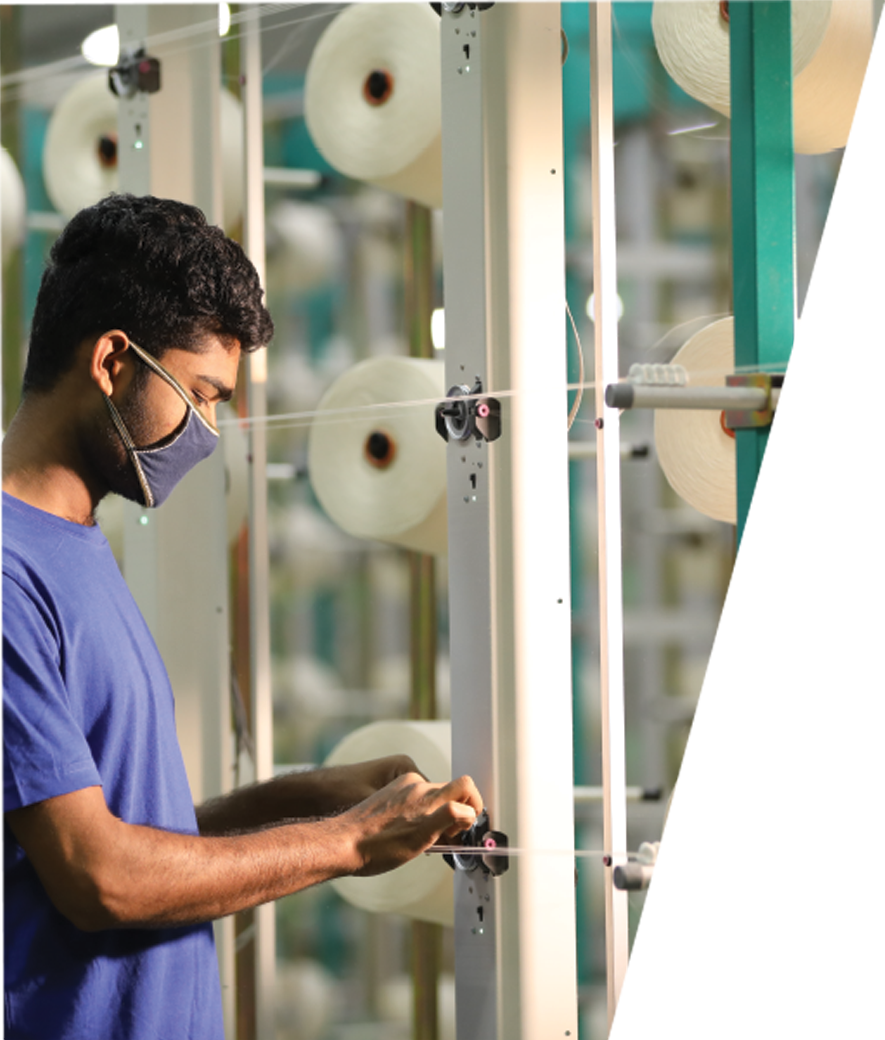 BALL WARPING
CAPACITY & MACHINERIES
15
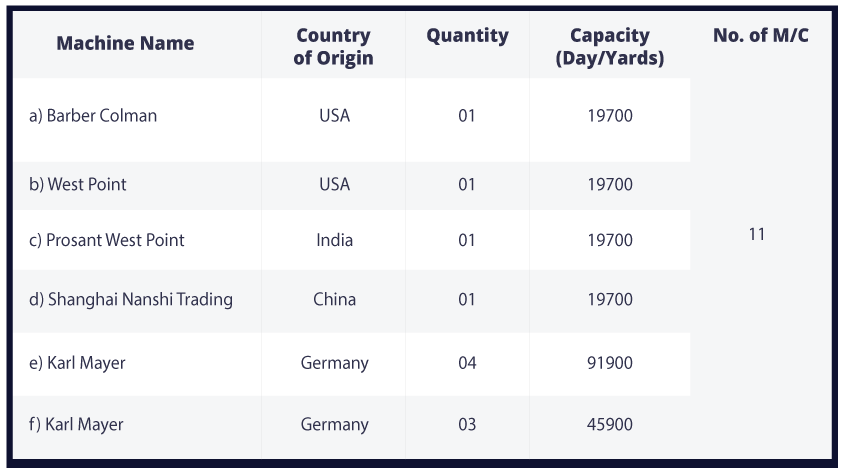 BALL WARPING
16
www.nice-denim.com
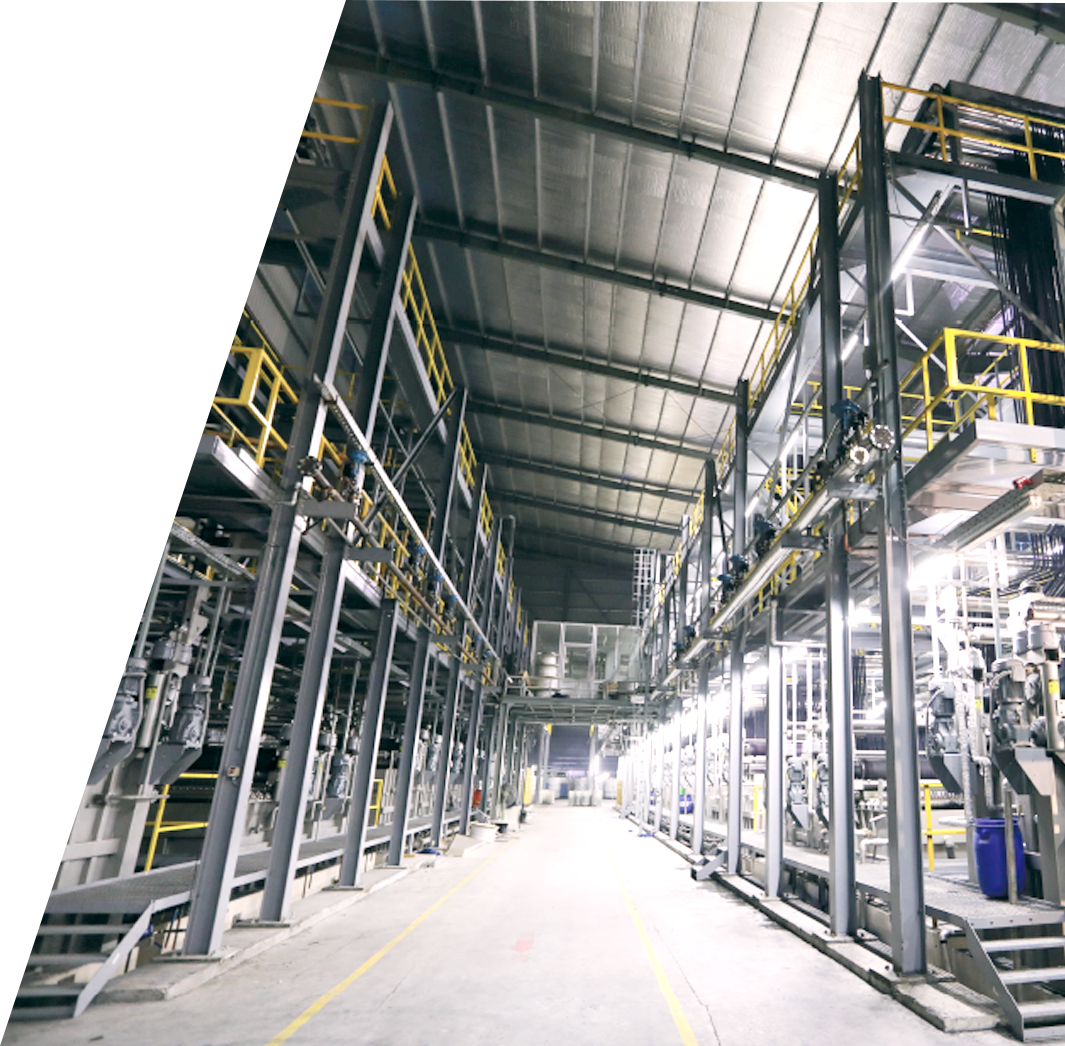 ROPE DYEING
CAPACITY & MACHINERIES
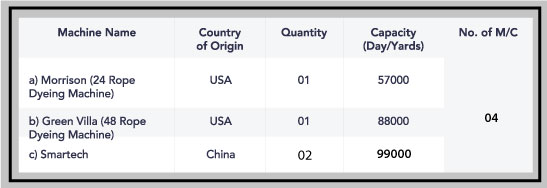 ROPE DYEING
www.nice-denim.com
19
CAPACITY & MACHINERIES
L.C.B
SIZING
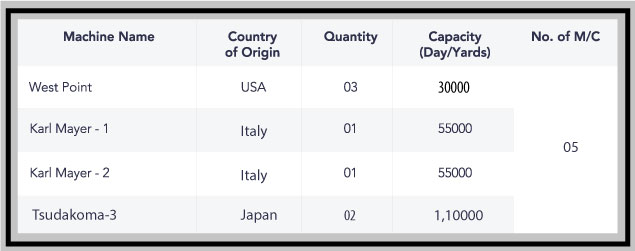 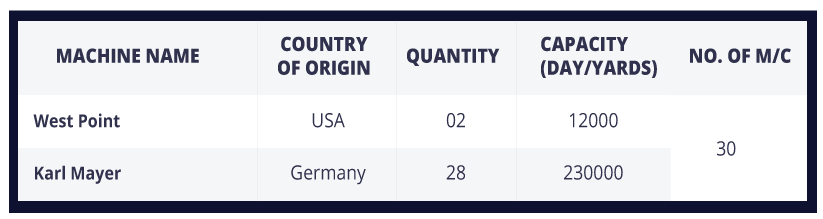 www.nice-denim.com
L.C.B
20
SIZING
21
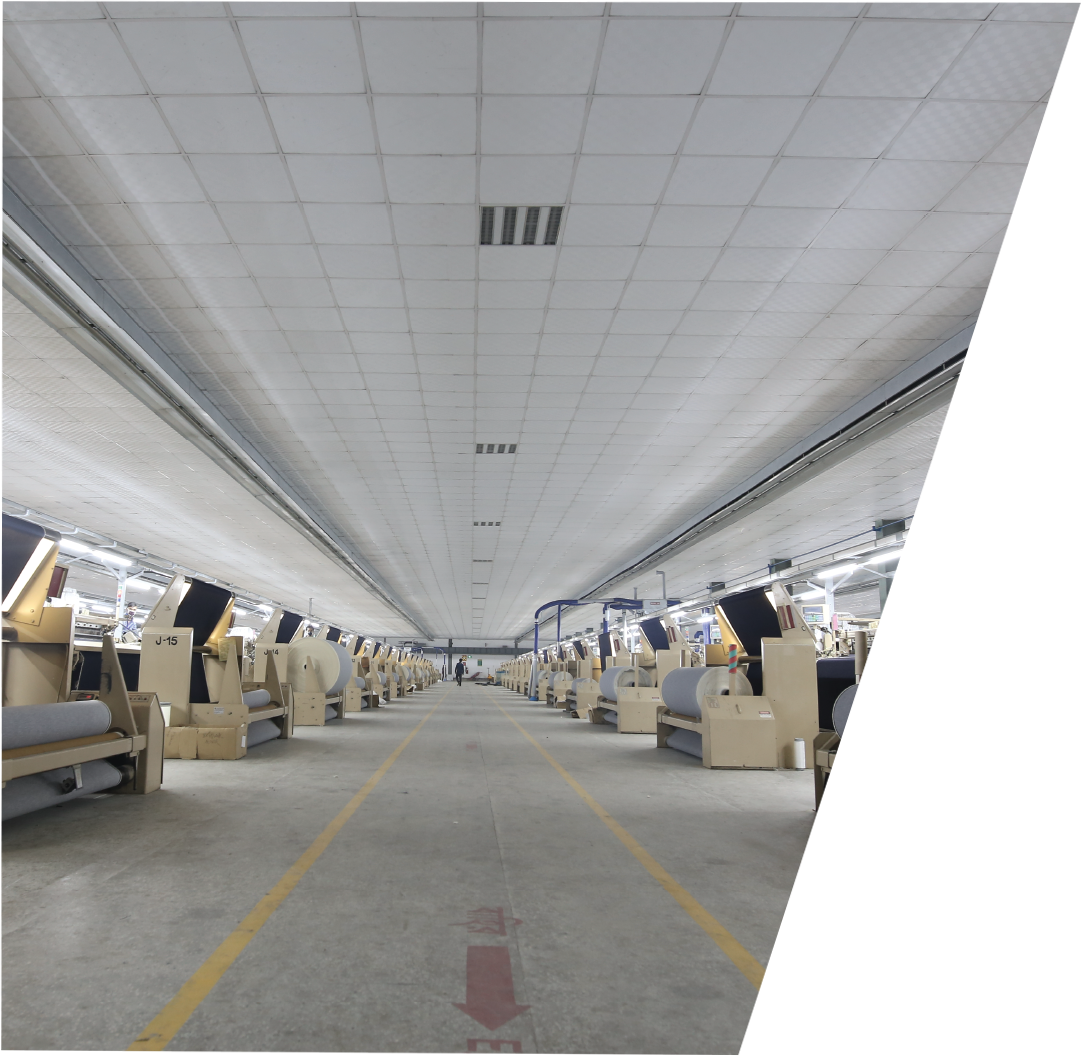 WEAVING
CAPACITY & MACHINERIES
22
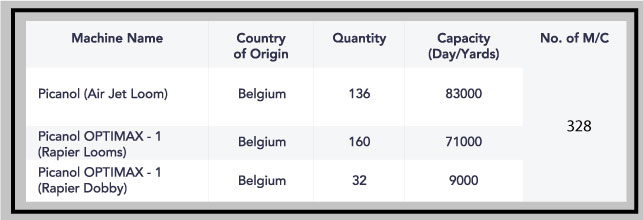 WEAVING
23
24
CAPACITY & MACHINERIES
FINISHING
INSPECTION
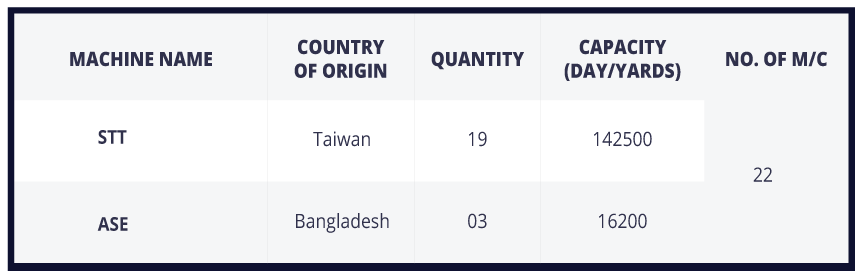 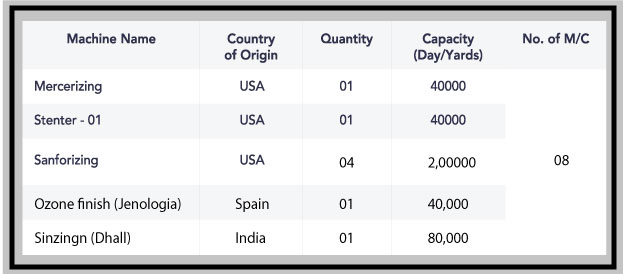 www.nice-denim.com
FINISHING
25
26
CONTACT INFORMATION
MARKETING OFFICE
Address: House-19 (a), Road-44, Gulshan-02, Dhaka-1212.
Email: info@nice-denim.com
Phone: 02-9853391, 02-9853392, 02-98534441
FAX: 02-9564336
FACTORY OFFICE
Address: MC Bazar, Mawna (Uttar para)
Sreepur, Gazipur, BangladeshEmail: info@nice-denim.com
Phone: 02-9578401-02-9578407-8
FAX: 02-9564336
facebook.com/nicedenimbd
twitter.com/nicedenim16
youtube.com/channel/UC3EsRSlmVEKUqde87-6aESQ
THANK YOU FOR WATCHING!
ANY QUESTIONS?
website- http://www.nice-denim.com
Facebook page: nicedenimbd
Twitter: nicedenim16